Novinky ŘLP v oblasti dronů
Seminář pro GA 2023
14. 1. 2023
Radek Hodač
Nejvýraznější novinky ŘLP za uplynulý rok
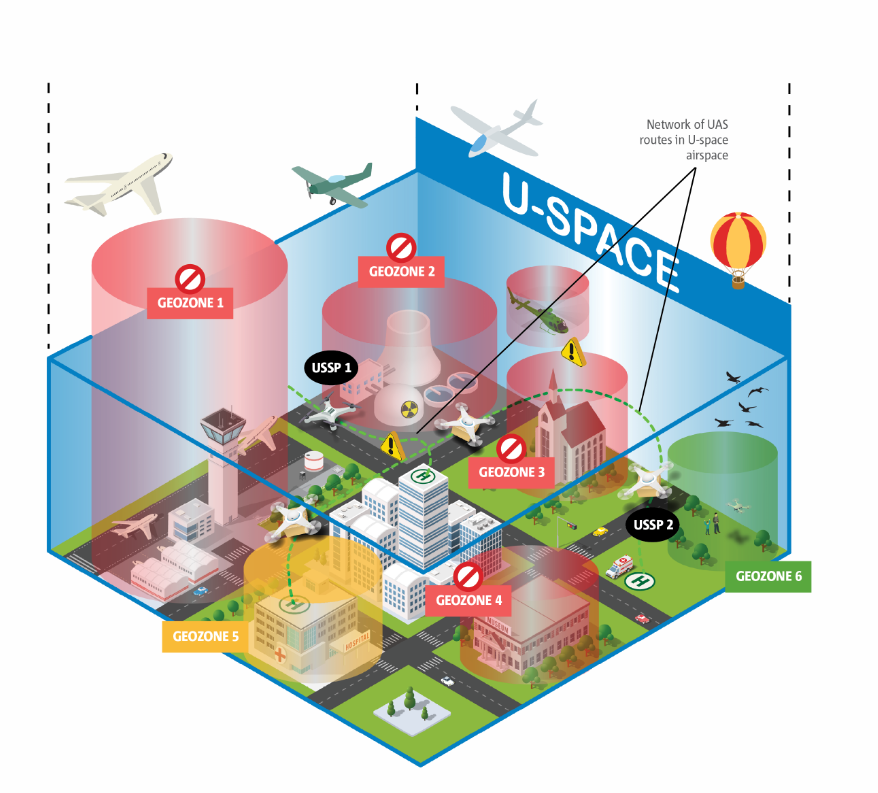 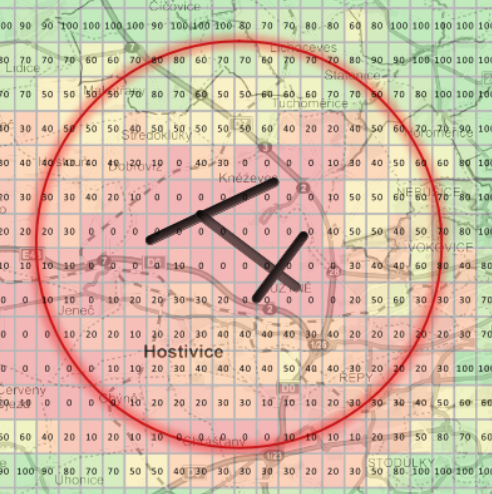 Vývoj v oblasti U-space
Letištní gridy
Změny v zakládací listině ŘLP
U-space
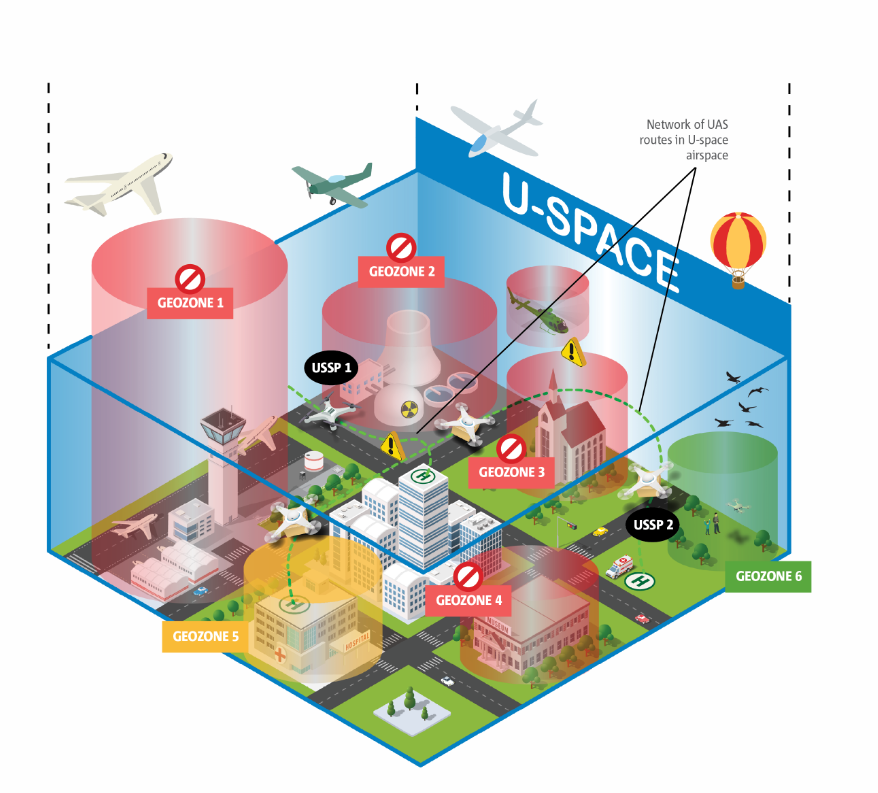 Soubor nových služeb a specifických postupů vedoucích k bezpečnému a efektivnímu přístupu do vzdušného prostoru UAS. Vyžaduje vysokou míru digitalizace a automatizace. 

Cíl: Úplná integrace UAS do vzdušného prostoru.
SOUVISEJÍCÍ LEGISLATIVA
Prováděcí nařízení „U-space“ 
       (2021/664, 665, 666)
Zdroj: EASA
Hlavní charakteristiky U-space
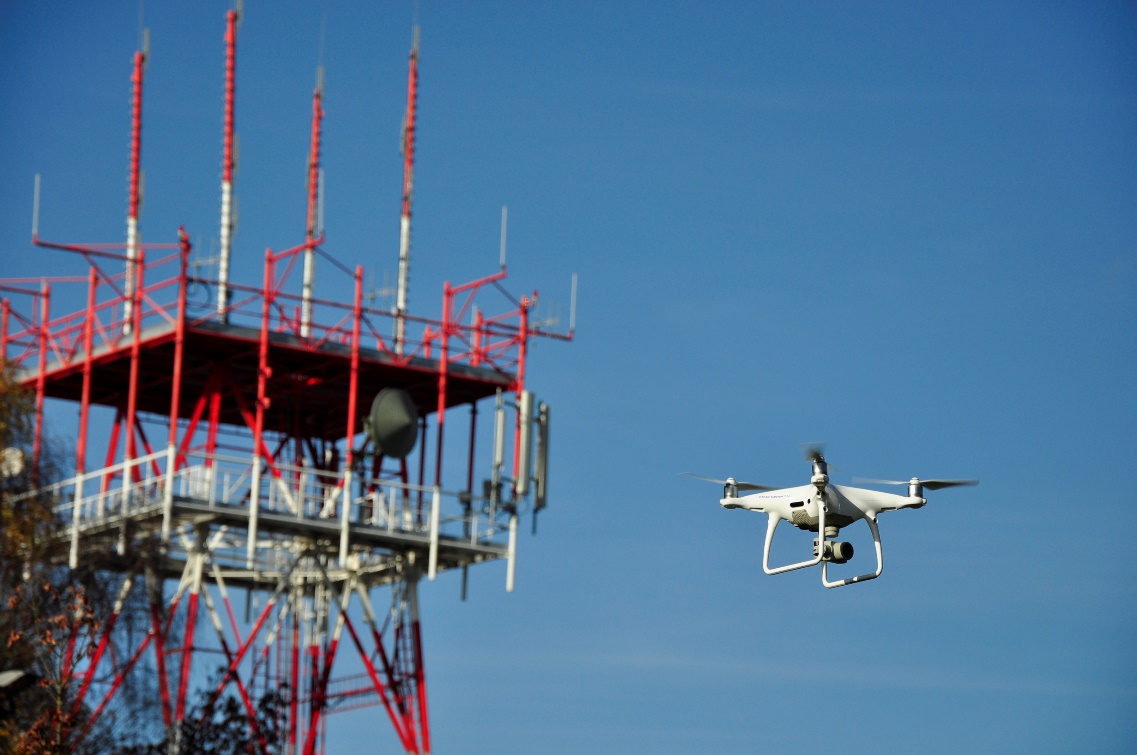 Služby U-space
V nařízení
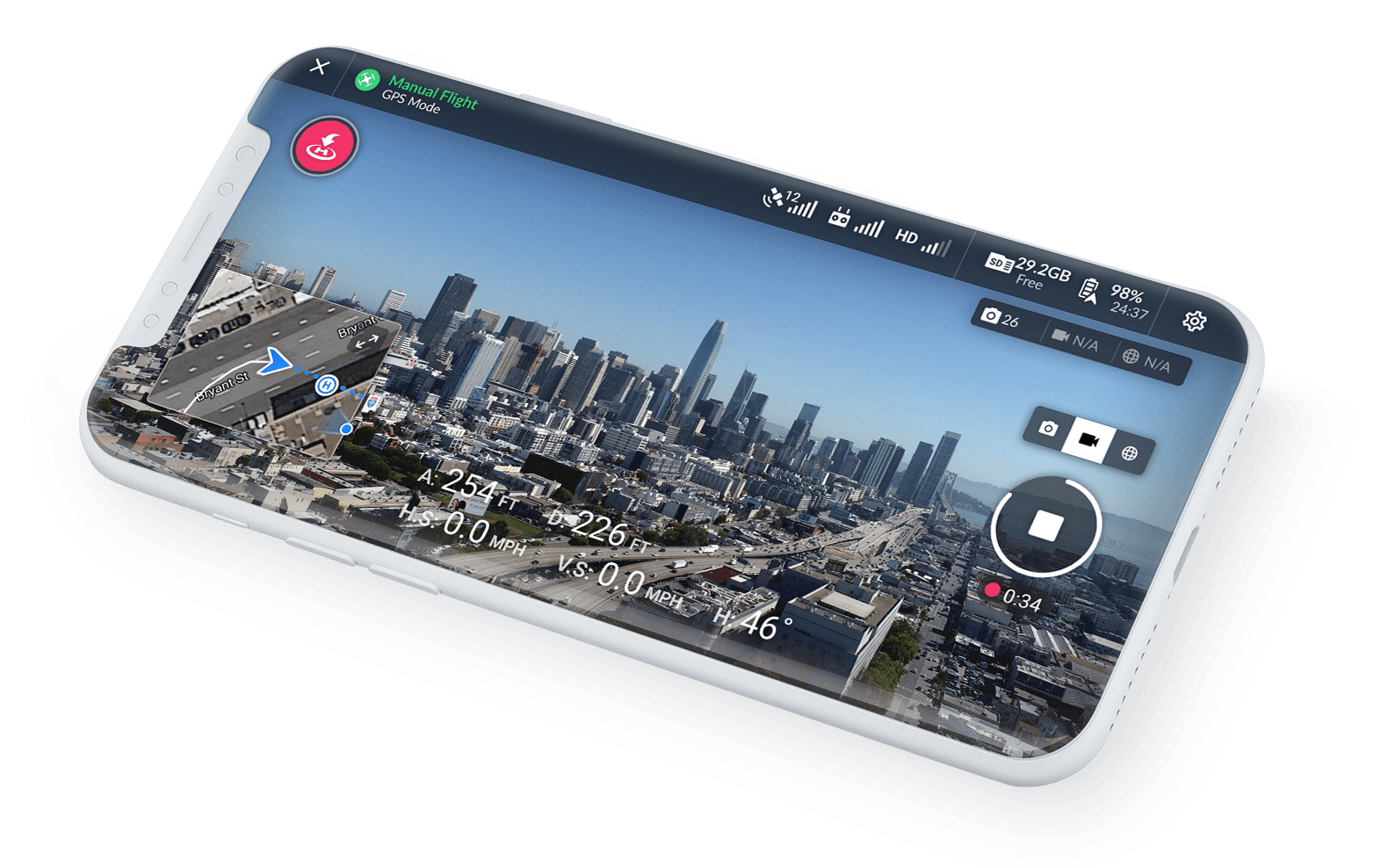 CÍL
Koncepty
OSTATNÍ
Implementace U-space v ČR
Návaznost na řadu dokumentů převážně legislativního charakteru
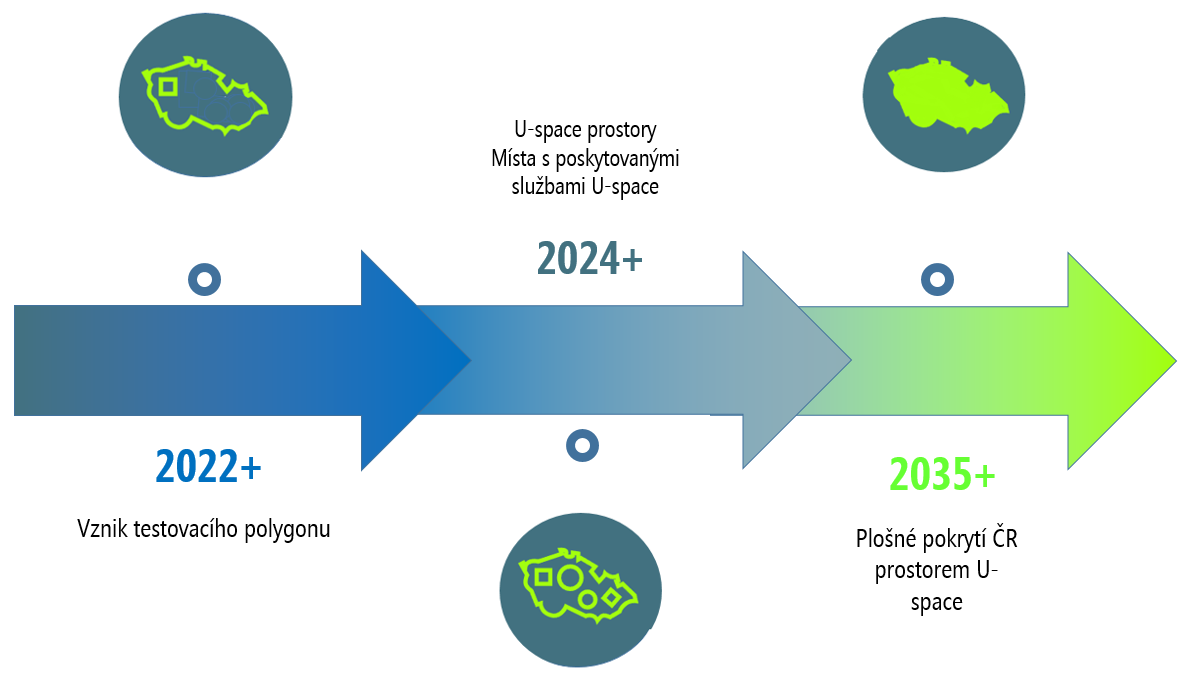 Kroky zavádění U-space: 
Testovací polygon
U-space prostory s vyžadovanými U-space službami (rok 2024+)
Plošné pokrytí U-space prostorem po celé ČR (rok 2035+)

Časování je závislé na připravenosti celé ČR k vyhlášení těchto prostorů.
Implementace U-space v ČR
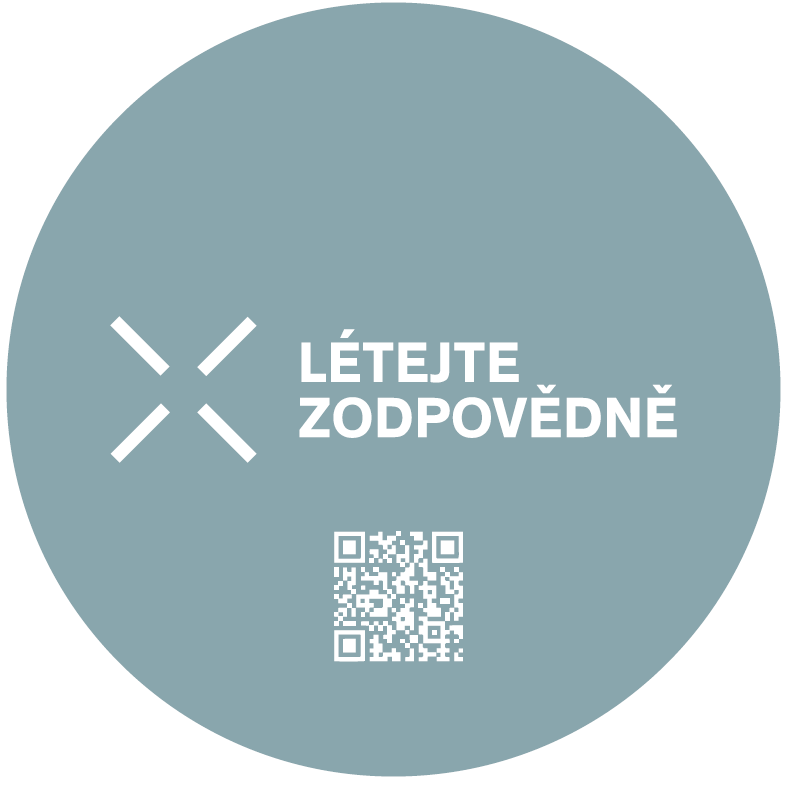 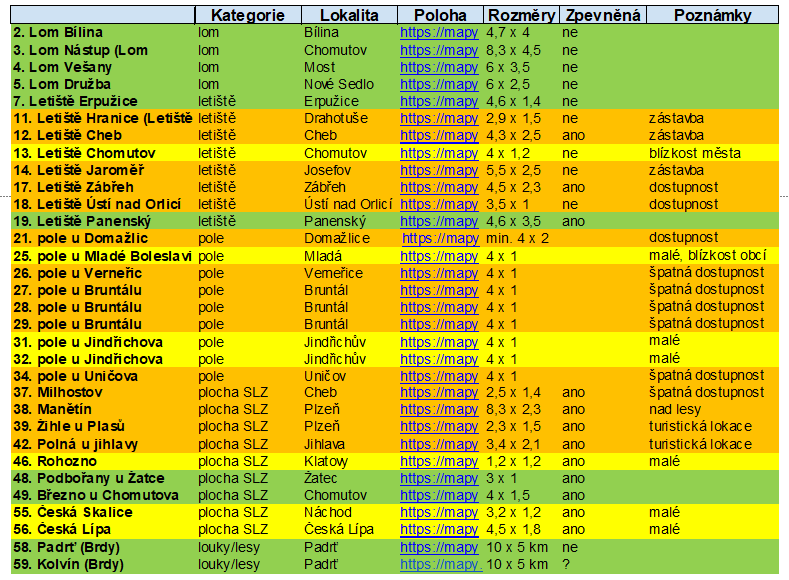 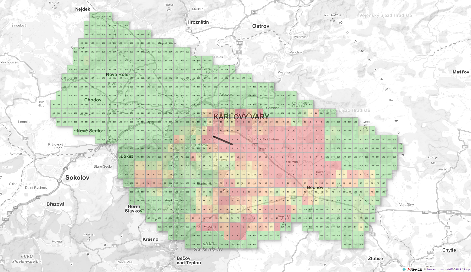 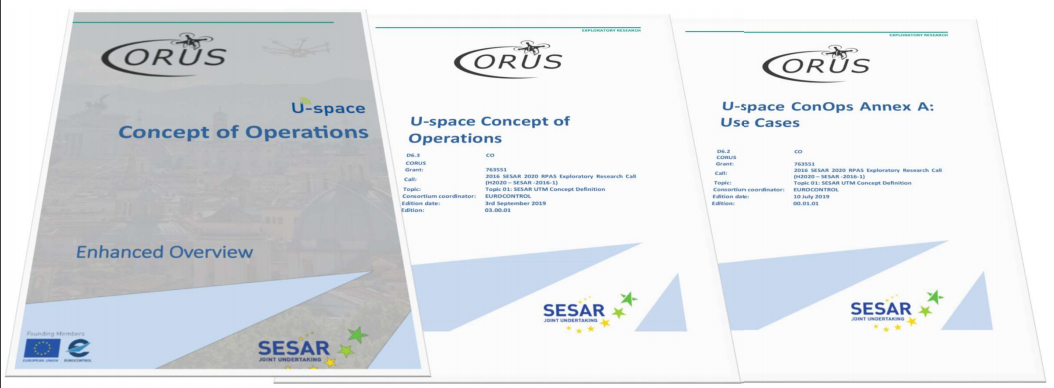 Testovací polygon
Polygon je základním stavebním kamenem implementace U-space 
Testování nových technologií, procesů a postupů
Ověření funkčnosti v „bezpečném“ prostředí
Probíhající jednání nad výběrem lokality

Testování:
Související s provozem v U-space.
Související s provozem UAS.
Související s doplňkovými technologiemi.
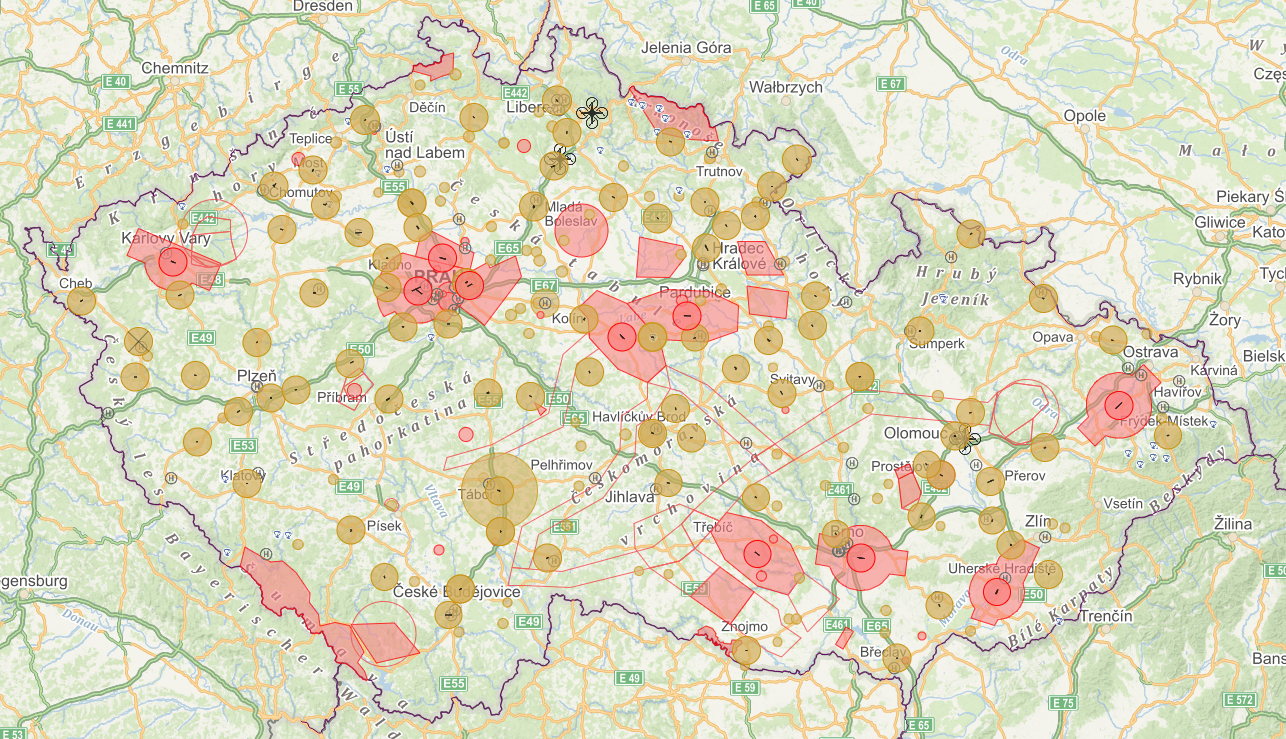 Provoz dronů v CTR
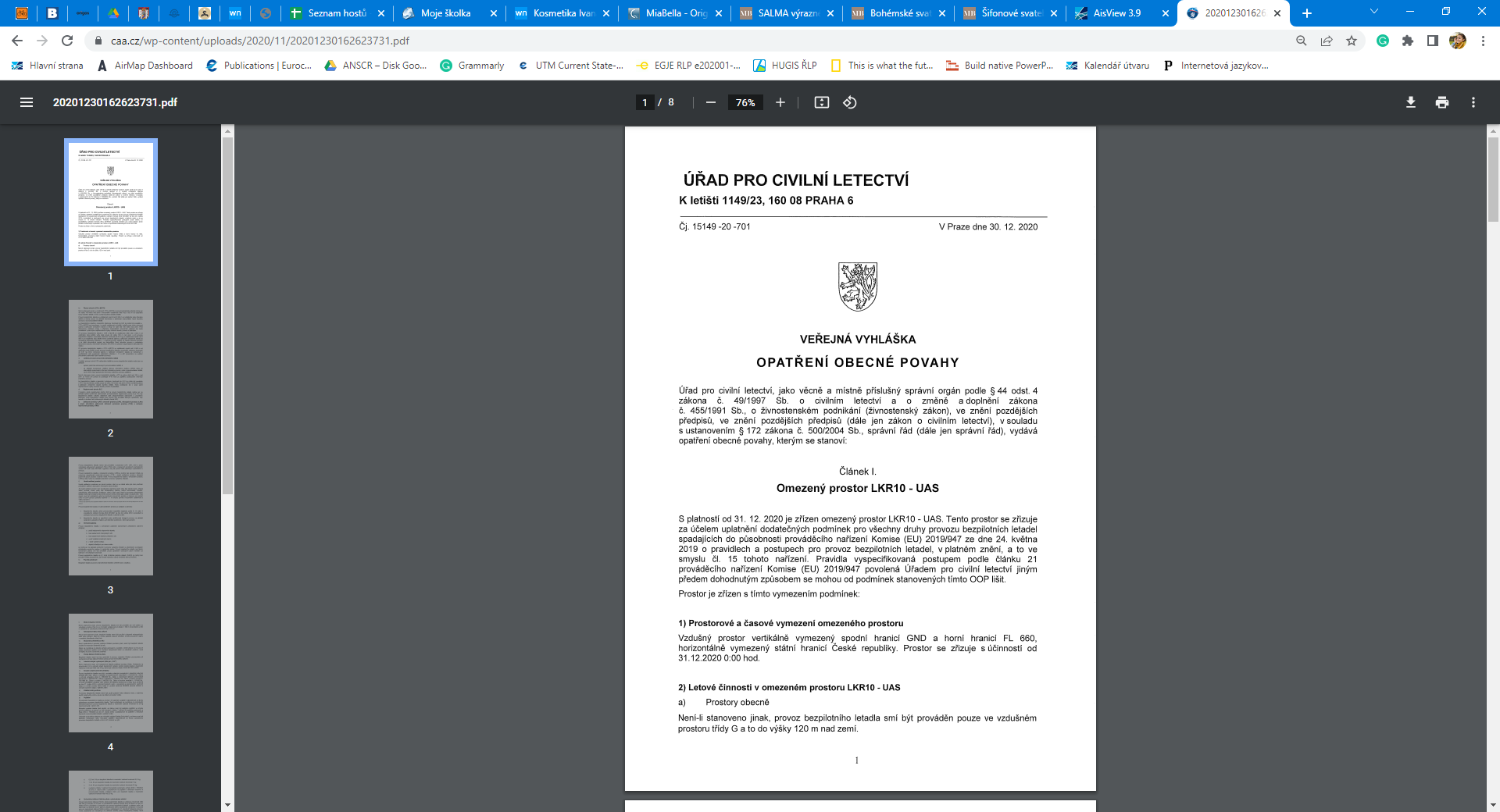 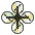 Ochranná pásma s výškovým omezením staveb
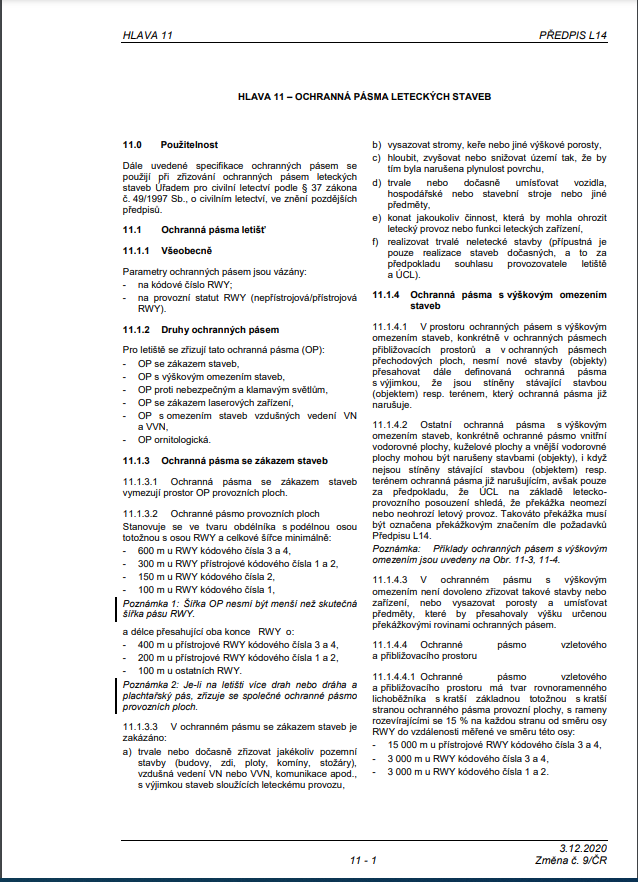 Letištní gridy
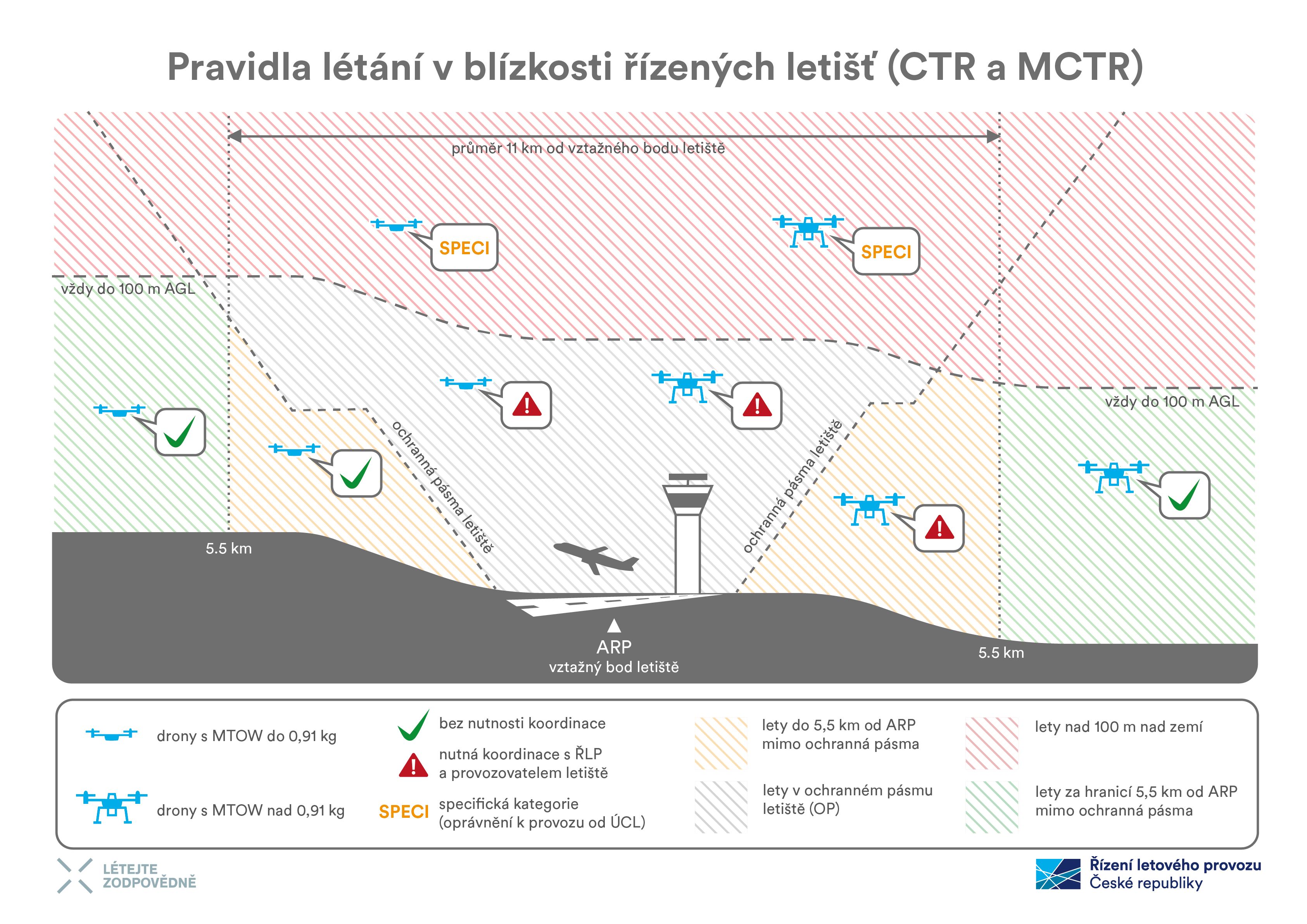 Gridy v DronView
Zavádění pro řízená letiště v ČR (od 09 / 2022 provozní režim):
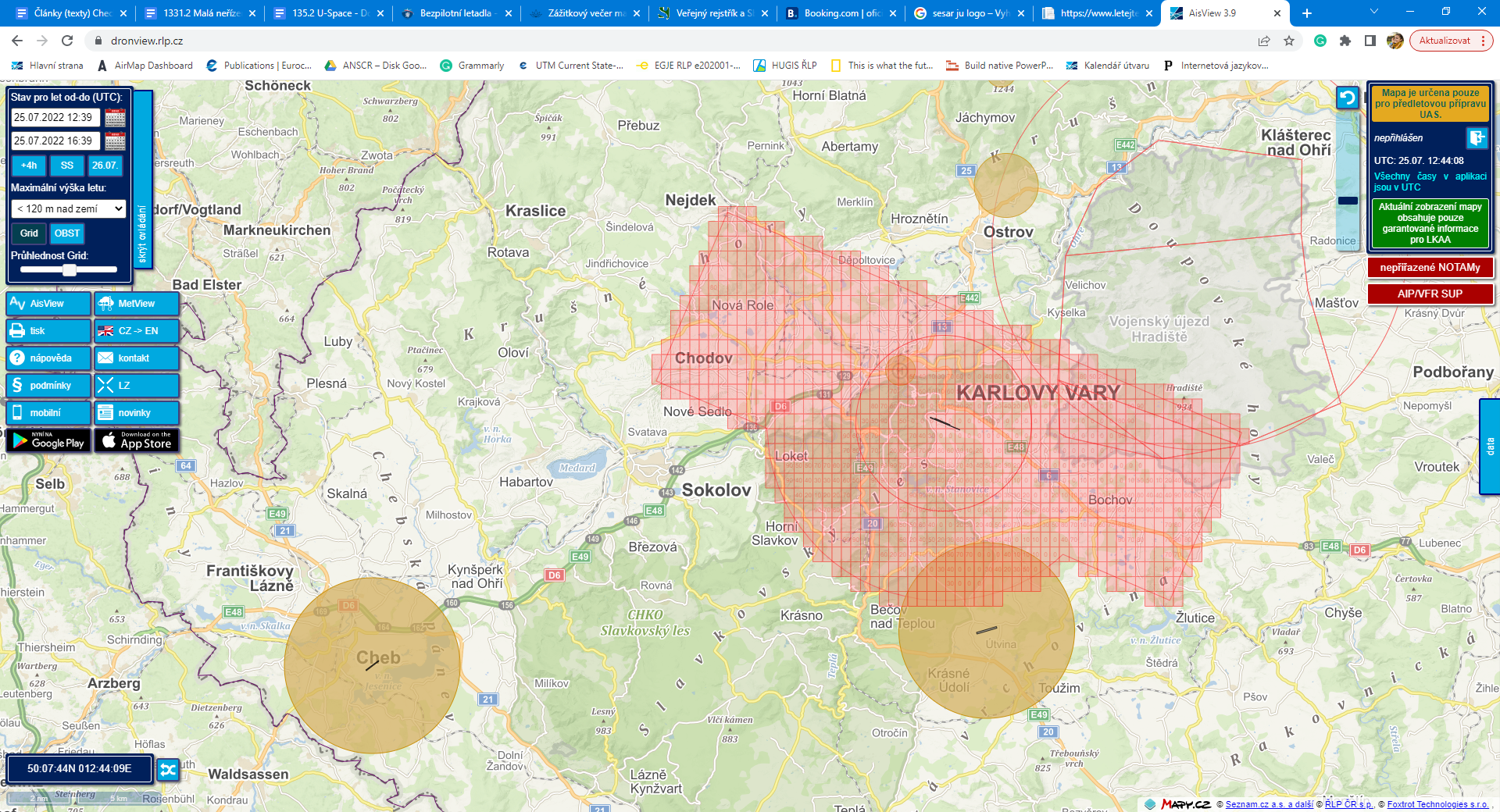 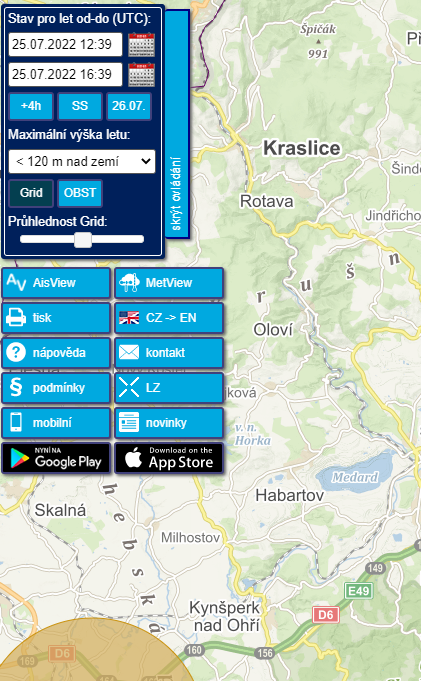 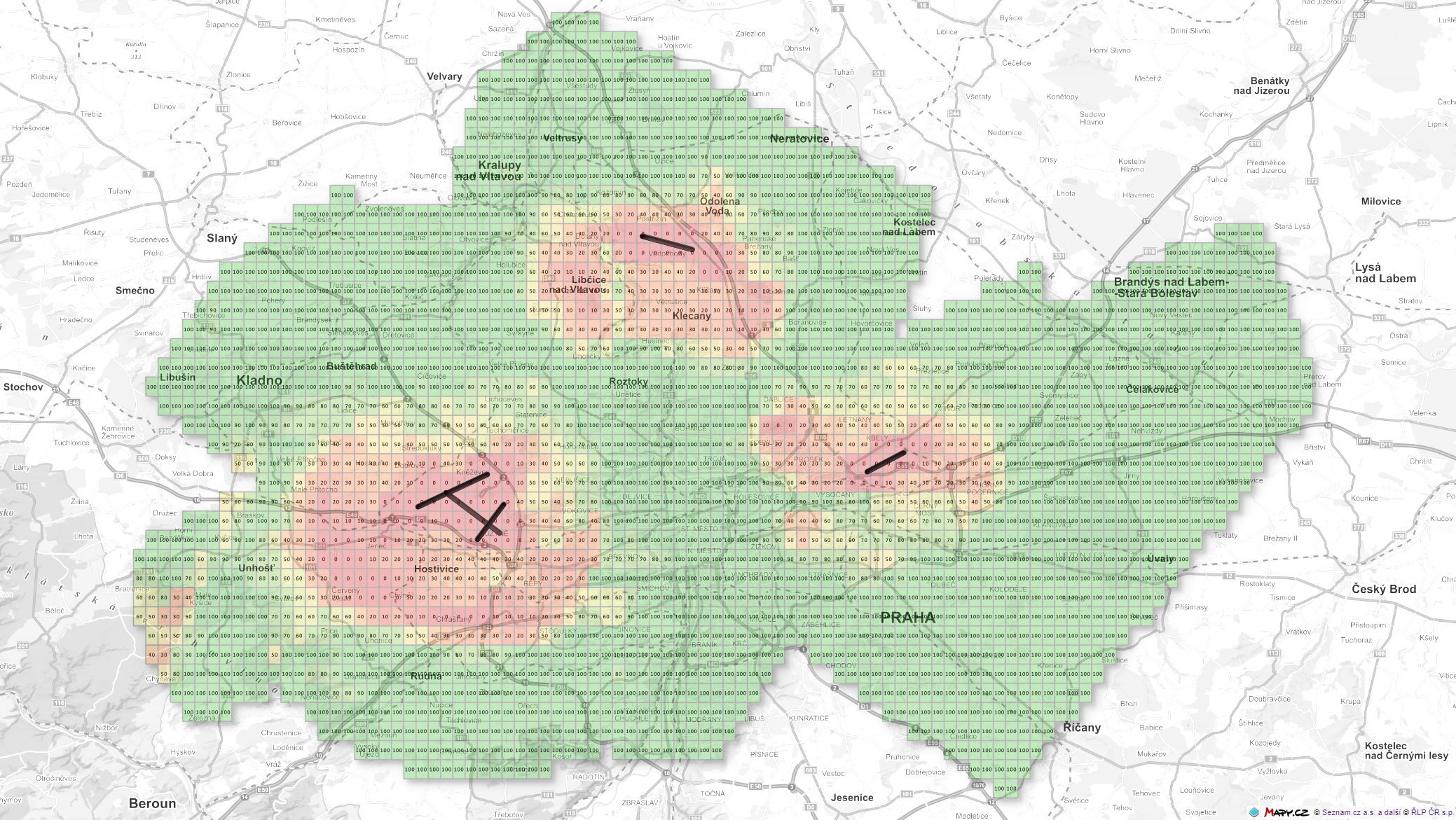 GRIDY
Zavádění pro řízená letiště v ČR (od 09 / 2022 provozní režim):
Praha/Ruzyně (LKPR)
Brno/Tuřany (LKTB)
Ostrava/Mošnov (LKMT)
Karlovy Vary/Olšová Vrata (LKKV)
Vodochody (LKVO)
Kunovice (LKKU)
Čáslav (LKCV)
Kbely (LKKB)
Pardubice (LKPD)
Náměšť (LKNA)
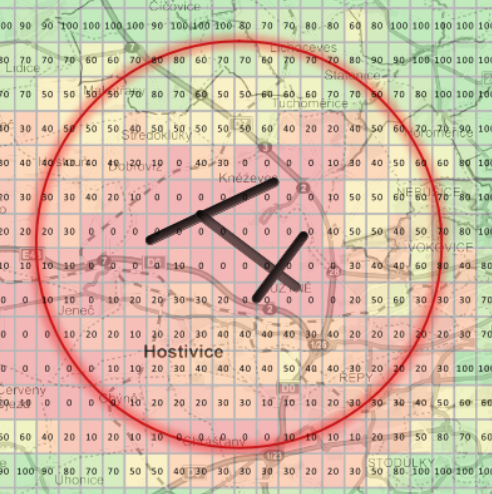 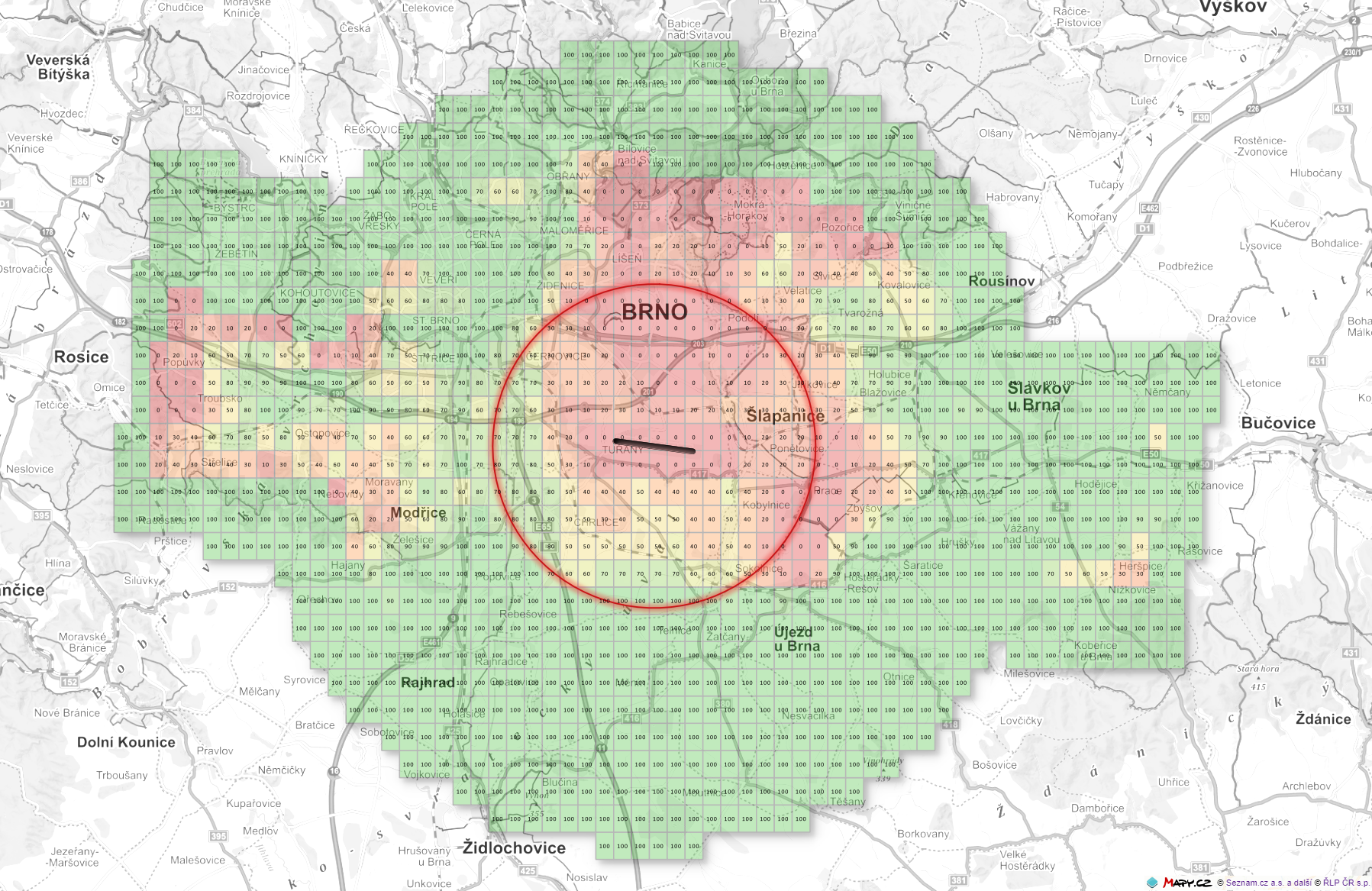 GRID 0
MUSÍM LET KOORDINOVAT
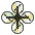 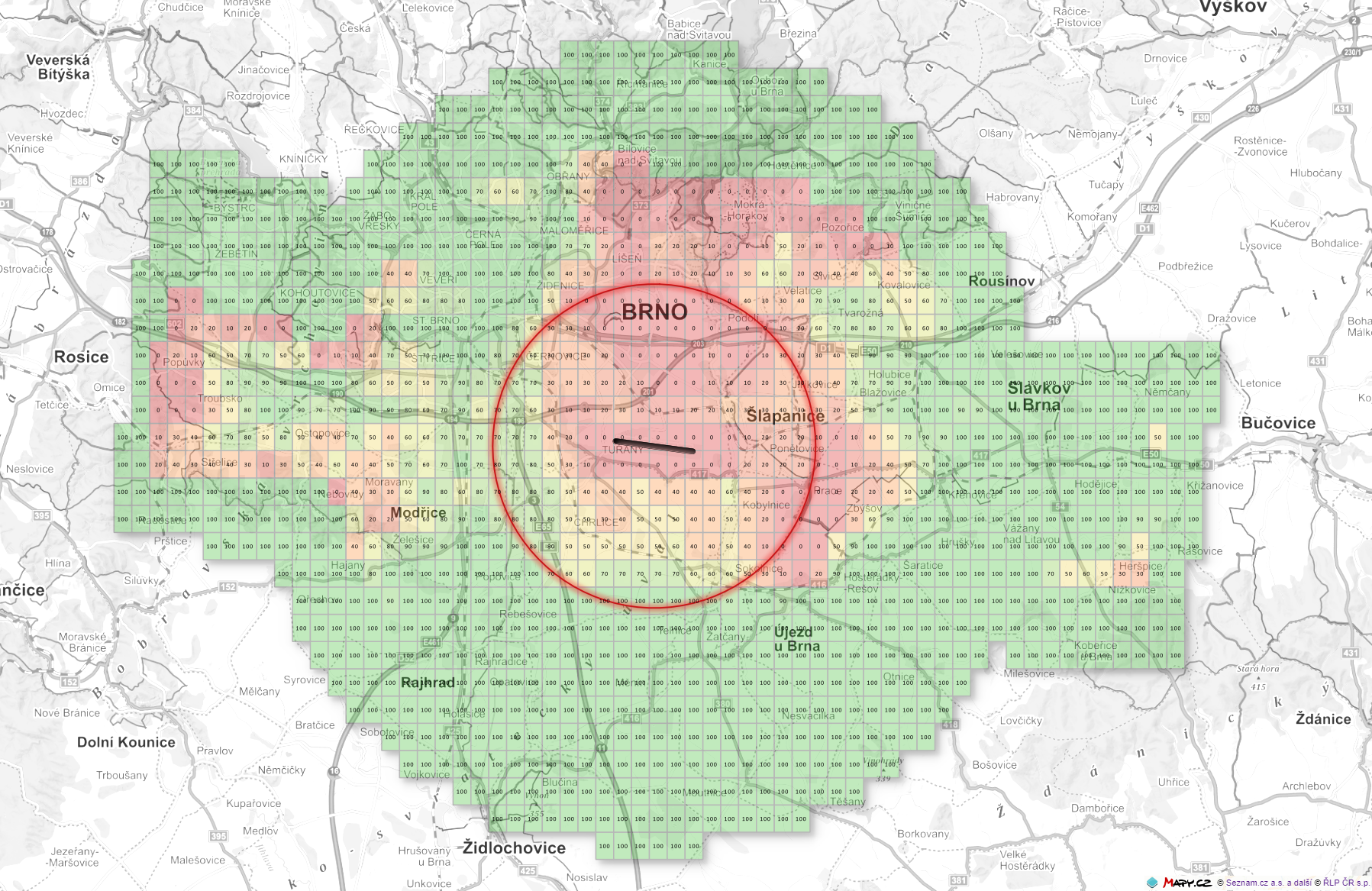 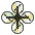 GRID 40 
MOHU LÉTAT DO VÝŠKY 40 M AGL 
BEZ NUTNOSTI KOORDINACE
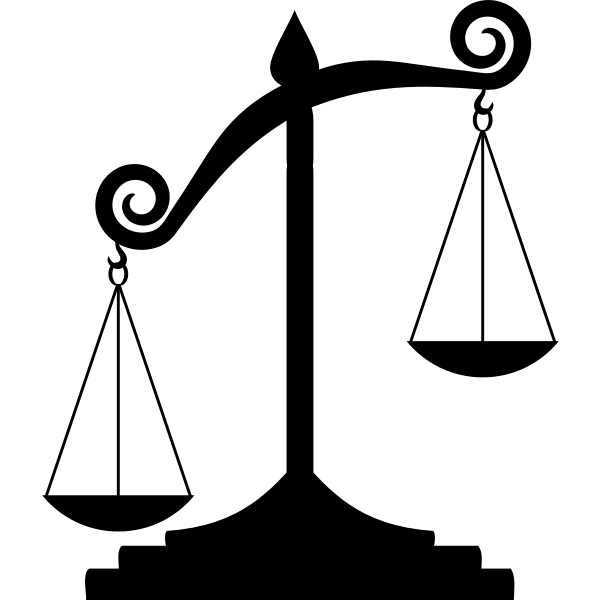 POZOR NA VÁHU
>0,91 kg
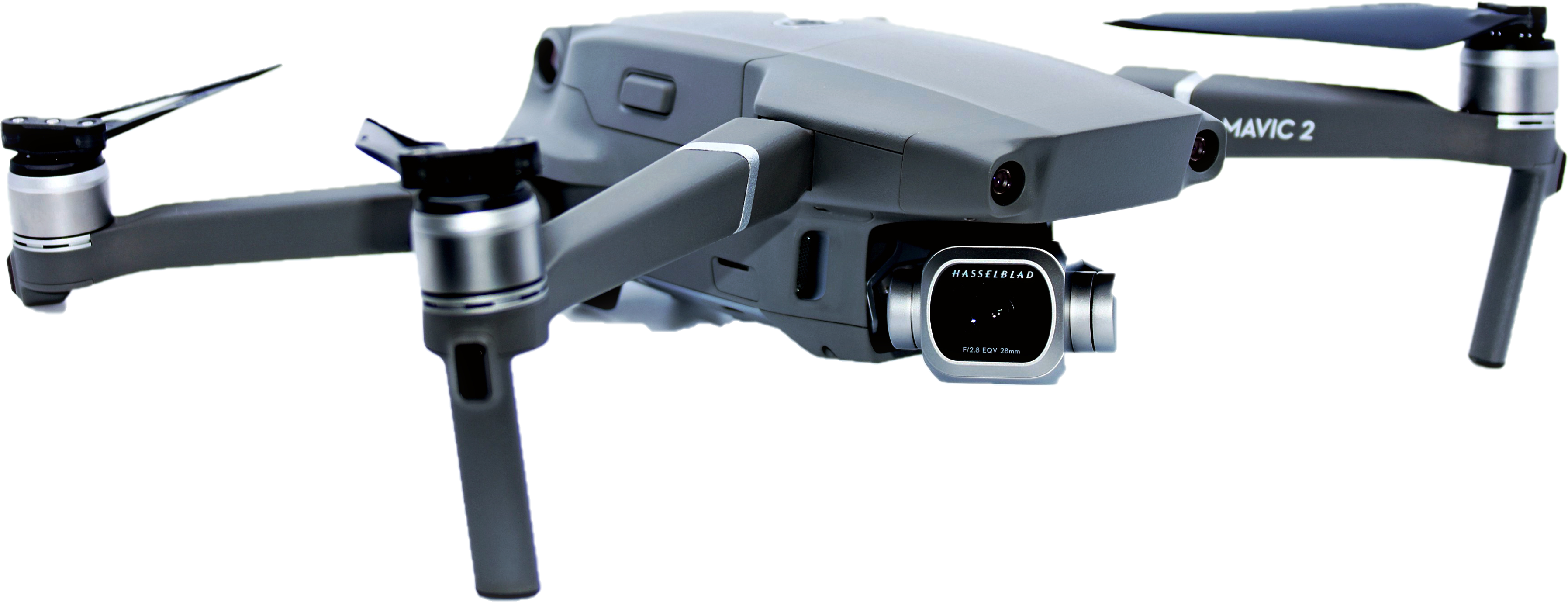 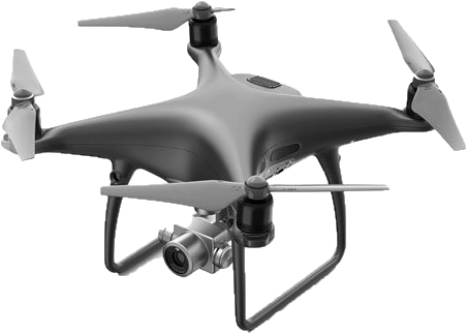 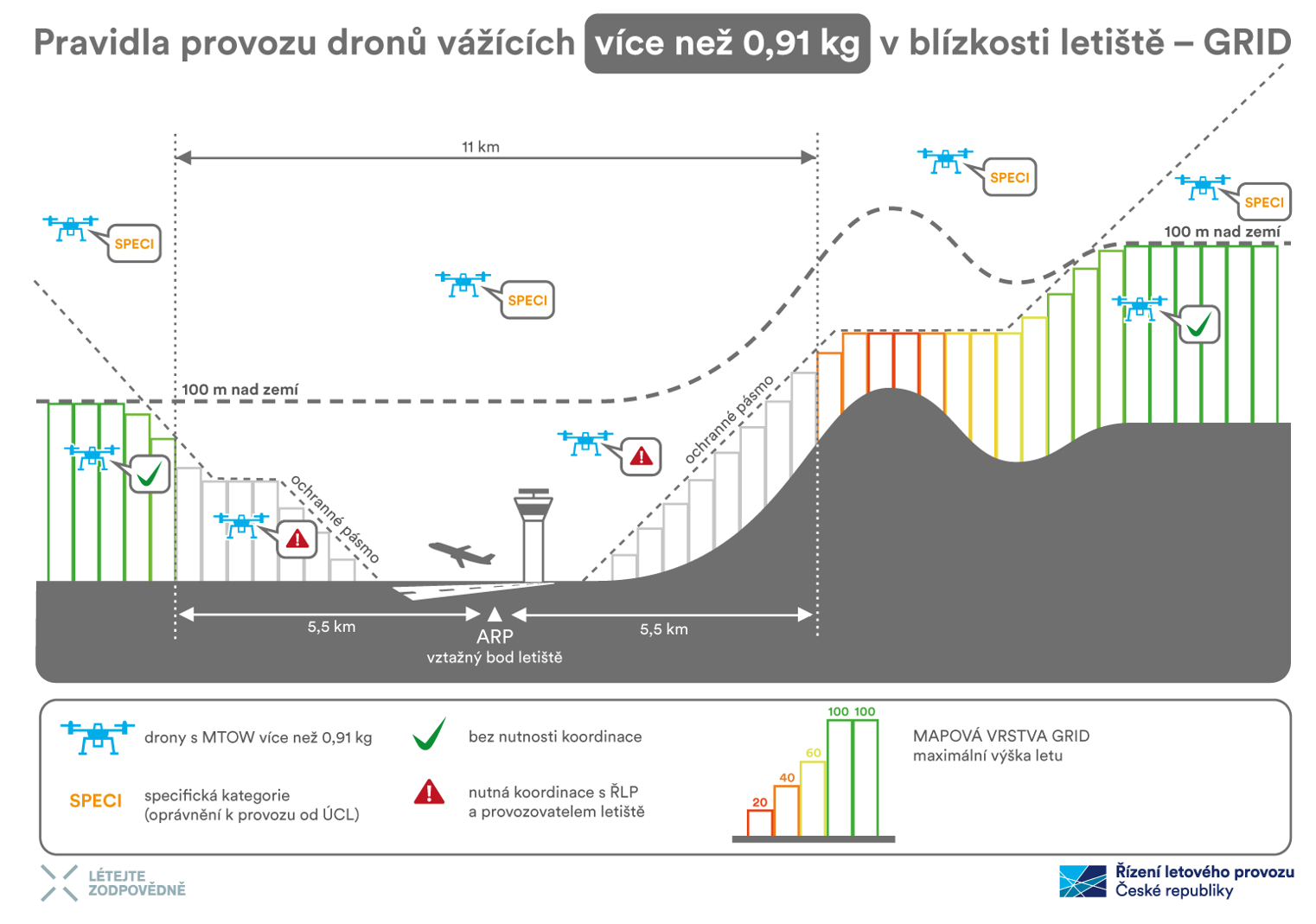 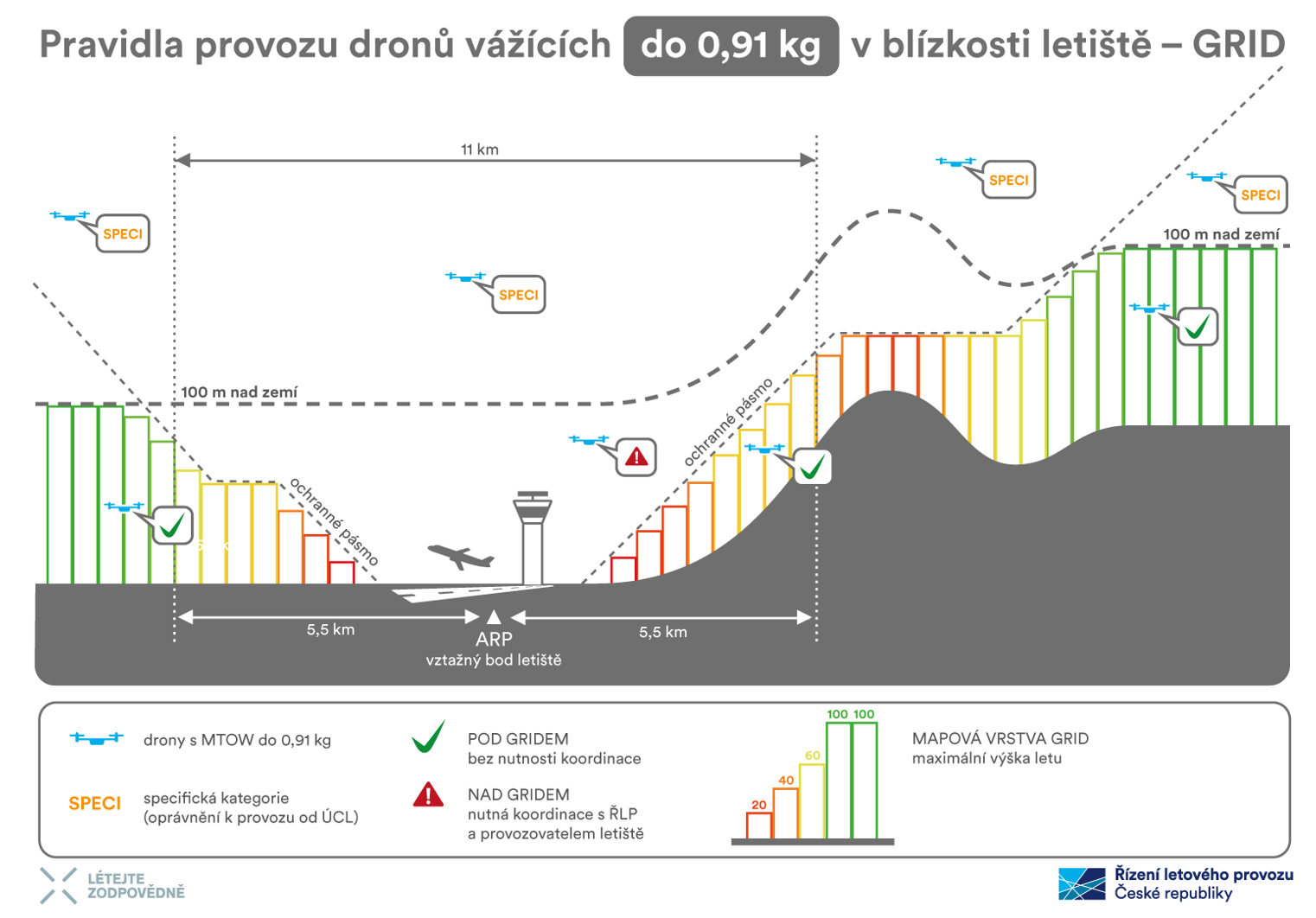 Postup při koordinaci
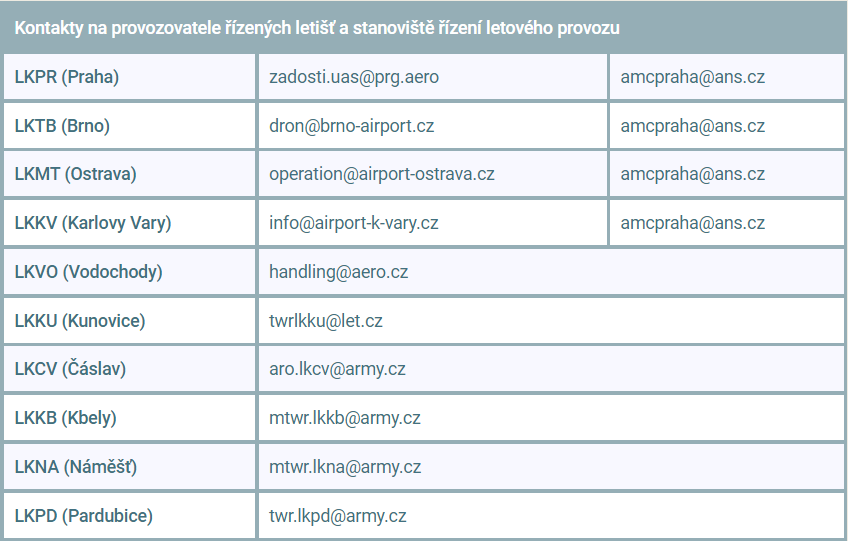 Žádost(i) zaslat nejpozději 
3 pracovní dny 
PŘEDEM.
Obsah žádosti(í) – identické s obsahem žádostí o NSF:
Účel letu;
Prostor činnosti nebo požadované trajektorie letu – zákres do mapy a seznam souřadnic popisujících žádaný prostor;
Předpokládanou dobu činnosti;
Požadovanou výšku letu;
Typ bezpilotního letadla;
Místo vzletu a přistání;
Plánovaný den provozu, plánovaný čas vzletu, dobu letu a požadovanou dobu platnosti koordinace
Edukační projekt Létejte zodpovědně
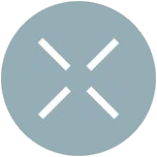 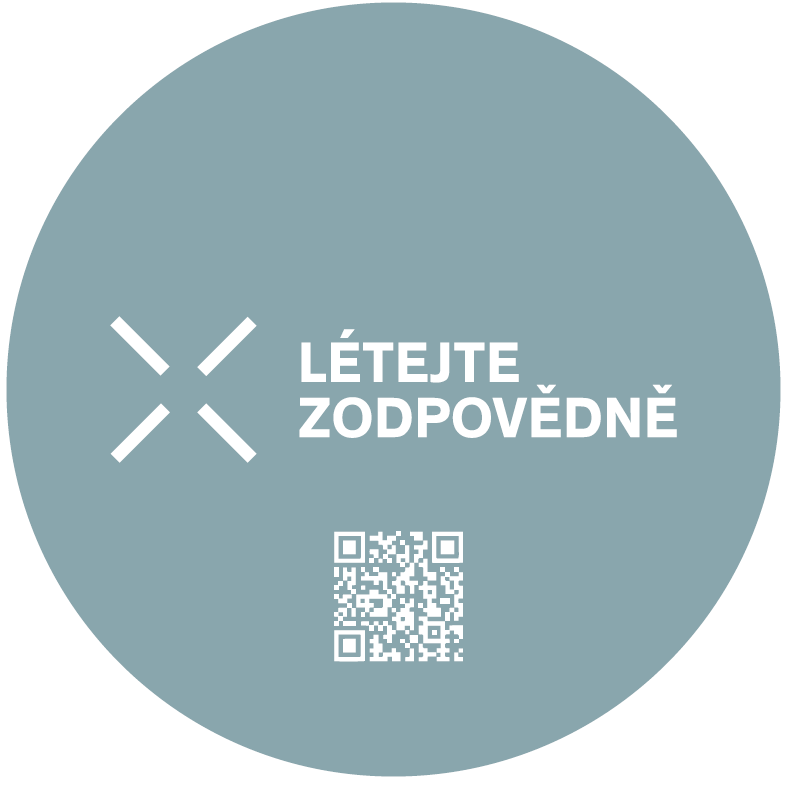 Společný projekt ŘLP, MD a ÚCL;
Srozumitelná forma informací o U-space i aktuálních pravidlech provozu bezpilotních letadel;
Kontinuální rozvoj webu
Cílem kampaně je:
zvýšení bezpečnosti,
poskytnout garantované informace,
podpořit společenskou přijatelnost.
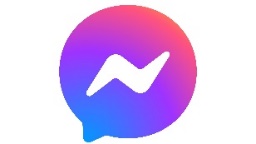 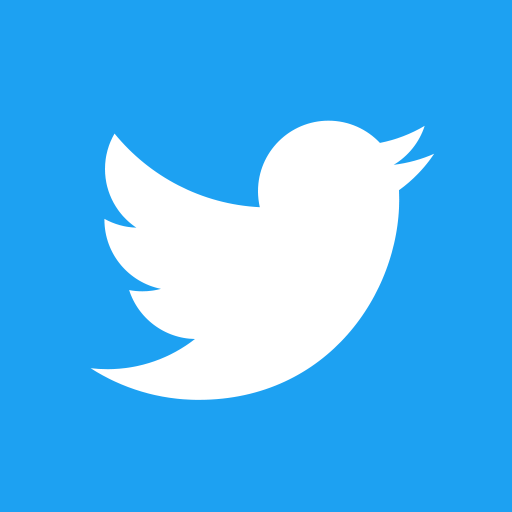 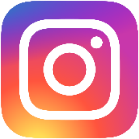 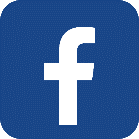 Děkuji za Vaši pozornostLétejte zodpovědně